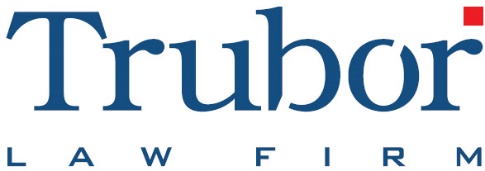 Взыскание убытков и обеспечительные меры в спорах на рынке доверительного управления
Москва © 2016 год
Сергей Ильин, 
Советник
АБ «ТРУБОР»
Кирилл Труханов, 
Управляющий партнер 
АБ «ТРУБОР»
Взыскание убытков по договору доверительного управления
Иски о взыскании убытков
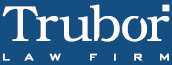 Договор доверительного управления УК-НПФ: ДУ должно осуществляться в соответствии с положениями инвестиционной декларации;
Возможны ситуации нарушения положений инвестиционной декларации, что при определенных условиях может привести к финансовым потерям
3
Иски о взыскании убытков
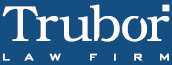 Наличии активов, несоответствующих требованиям инвестиционной декларации
Уменьшение стоимости таких активов до момента расторжения ДДУ и возврата активов
Реальный ущерб
(уменьшение стоимости имущества)
Упущенная выгода
4
РАСЧЕТ УПУЩЕННОЙ ВЫГОДЫ
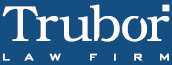 Размер упущенной выгоды всегда носит предположительный характер;
Д.У. осуществляется в целях максимального извлечения прибыли;
Размер прибыли, который мог бы получить управляющий
Дело № А40-50359/2013
5
Взыскание убытков с оценщика и УК при инвестировании в паи инвестиционного фонда
ПИФы
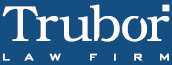 СЧА рассчитывается УК на основании отчетов об оценке;

Размер вознаграждения УК и иные расходы (выплаты при погашении паев и др.) зависят от СЧА
7
Убытки от неправильной оценки
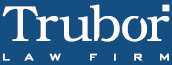 Завышение оценки имущества, входящего в ПИФ
Завышение расходов, которые оплачиваются за счет имущества фонда
Уменьшение стоимости имущества фонда, т.е. УБЫТКИ
8
Ответственность оценщика и УК
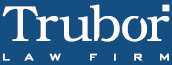 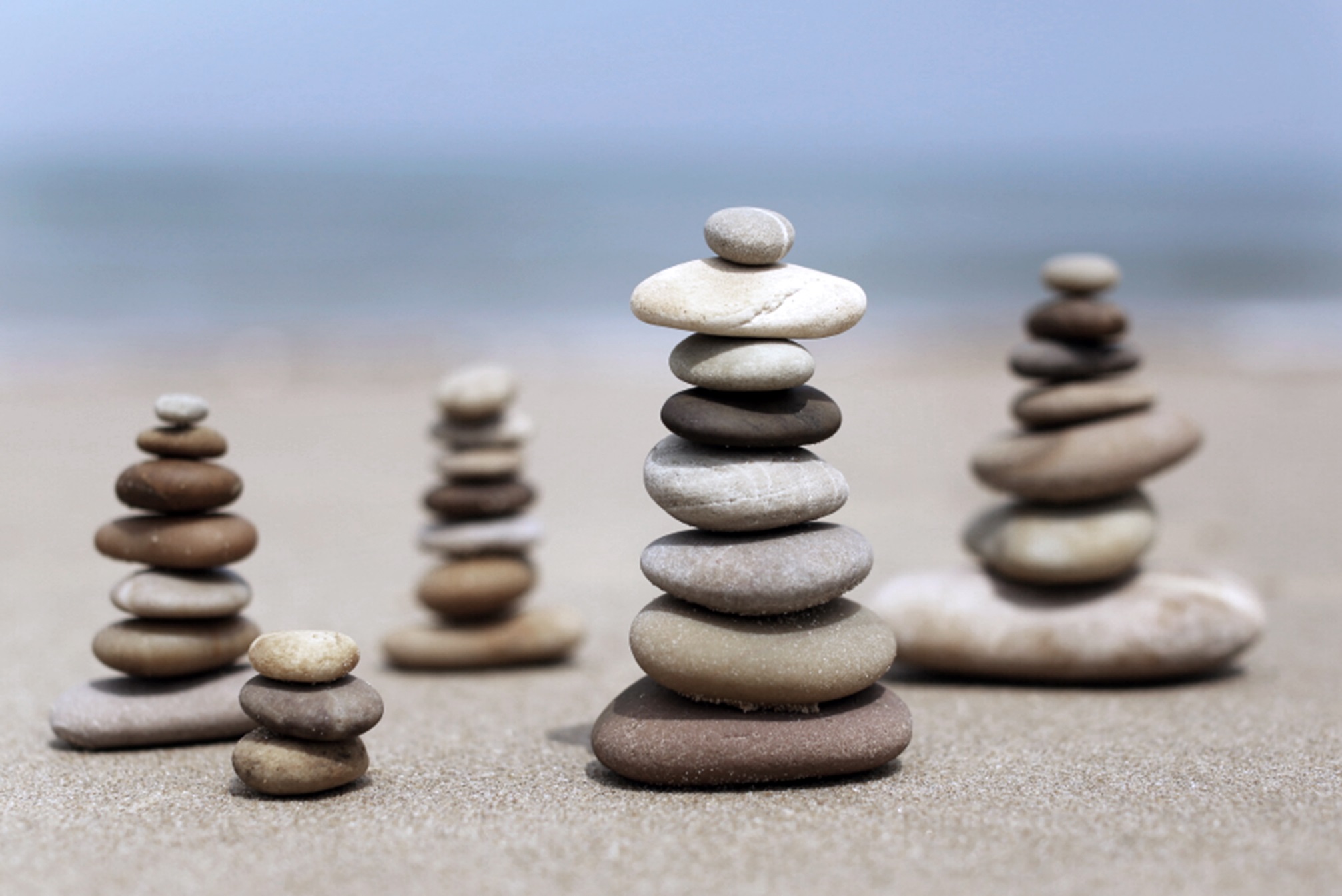 Оценщик несет ответственность перед владельцами инвестиционных паев за убытки в связи с использованием оценки (ч. 6 ст. 37 ФЗ «Об инвестиционных фондах);
УК несет субсидиарную ответственность (ч. 7 ст. 39 ФЗ «Об инвестиционных фондах»)
9
Иск о взыскании убытков
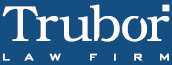 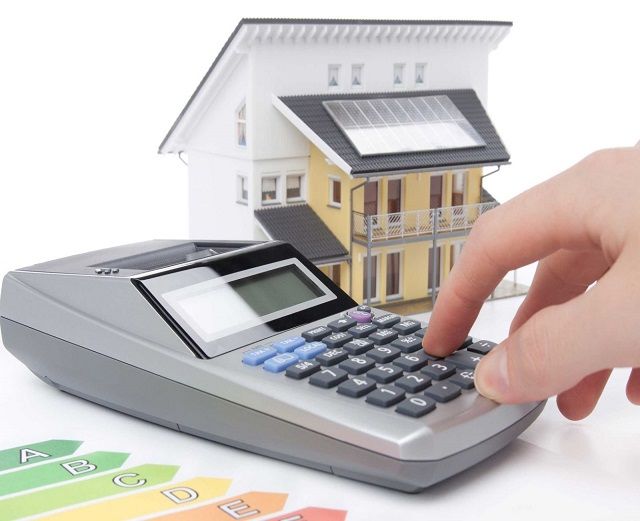 ИСК О ВЗЫСКАНИИ УБЫТКОВ С ОЦЕНЩИКА и УК ПИФа (субсидиарно)

проведение судебной оценки имущества ПИФа
10
Обеспечительные меры в поддержку споров на рынке Д.У.
ОБЕСПЕЧИТЕЛЬНЫЕ МЕРЫ
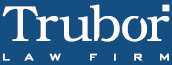 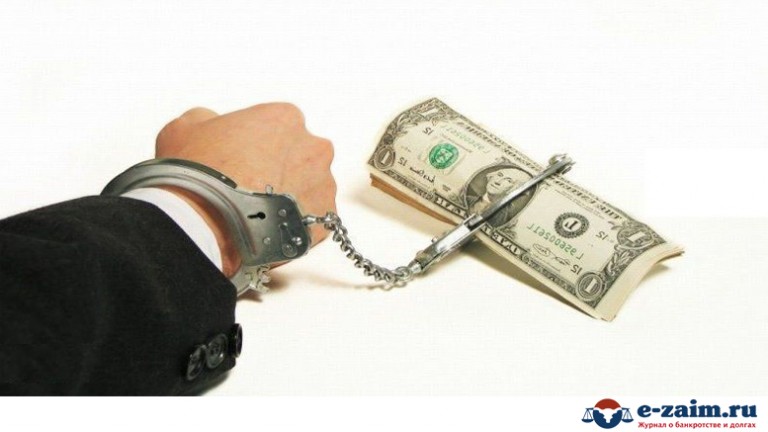 Запрет ответчику совершать определенные действия (напр., запрет УК производить погашение инвестиционных паев, дело № А40-17376/2011);

Арест имущества
12
ОБЕСПЕЧИТЕЛЬНЫЕ МЕРЫ
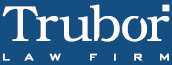 13
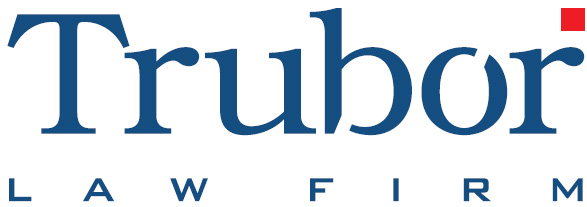 АДВОКАТСКОЕ БЮРО «ТРУБОР»

123112, Москва, Пресненская наб., д. 12, ММДЦ «Москва-Сити» (Башня «Восток» 
Многофункциональный офисно-рекреационный комплекс «Федерация»), этаж 23
Тел.: + 7 (495) 540 75 55 . E-mail: info@trubor.ru

www.trubor.ru